ESCUELA NORMAL DE EDUCACION PREESCOLAR
March – July 2021









Student: Dibeth Atziri Carreón
4th Semester
ENLGISH COURES B2+
Proficient  Users of English

TEACHER MAYELA ALEJANDRA DEL C. GAONA GARCIA



RUBRICS FOR ACTIVITY 2 UNIT 2
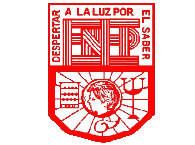 Your Paragraph here: (Font arial 10, margin 1 )
I don’t want to know too much about my future. I want it to be kind of a surprise, so I’ll restraint myself from finding out too much about my future. Things will come to me at their own pace.

I would love to go to a fortune teller.  I think they will help me feel safe and sound about my future and what I’m doing at the momento. I will feel self-assured If I go to one. Maybe they could tell me if I have some misfortune in my life or if there is misfortune coming my way that I could avoid.
I believe we have a lot of control over our future, and the universe gives us a little push or a little help. Everything we have done, are doing and will do, will mold our future. Although this topic can be pretty elusive, I do believe we are in charge of our own Destiny and future.
In my future, I will have graduated college by the time I’m 23. I’ll be working as a teacher here in Saltillo for a few years, probably two. Then, I will get out of this city and country, and move somewhere else, maybe the US or Canada. I will start giving classes there and hopefully by the time I start working, I will have purchased my home, a small cottage in a rural area.
People in my country think about the future very little and I speak from experience. Sometimes we get payed and immediately spend all the money without saving some for the future. We need to start saving more money because I know that in the end, it will all be worth it!
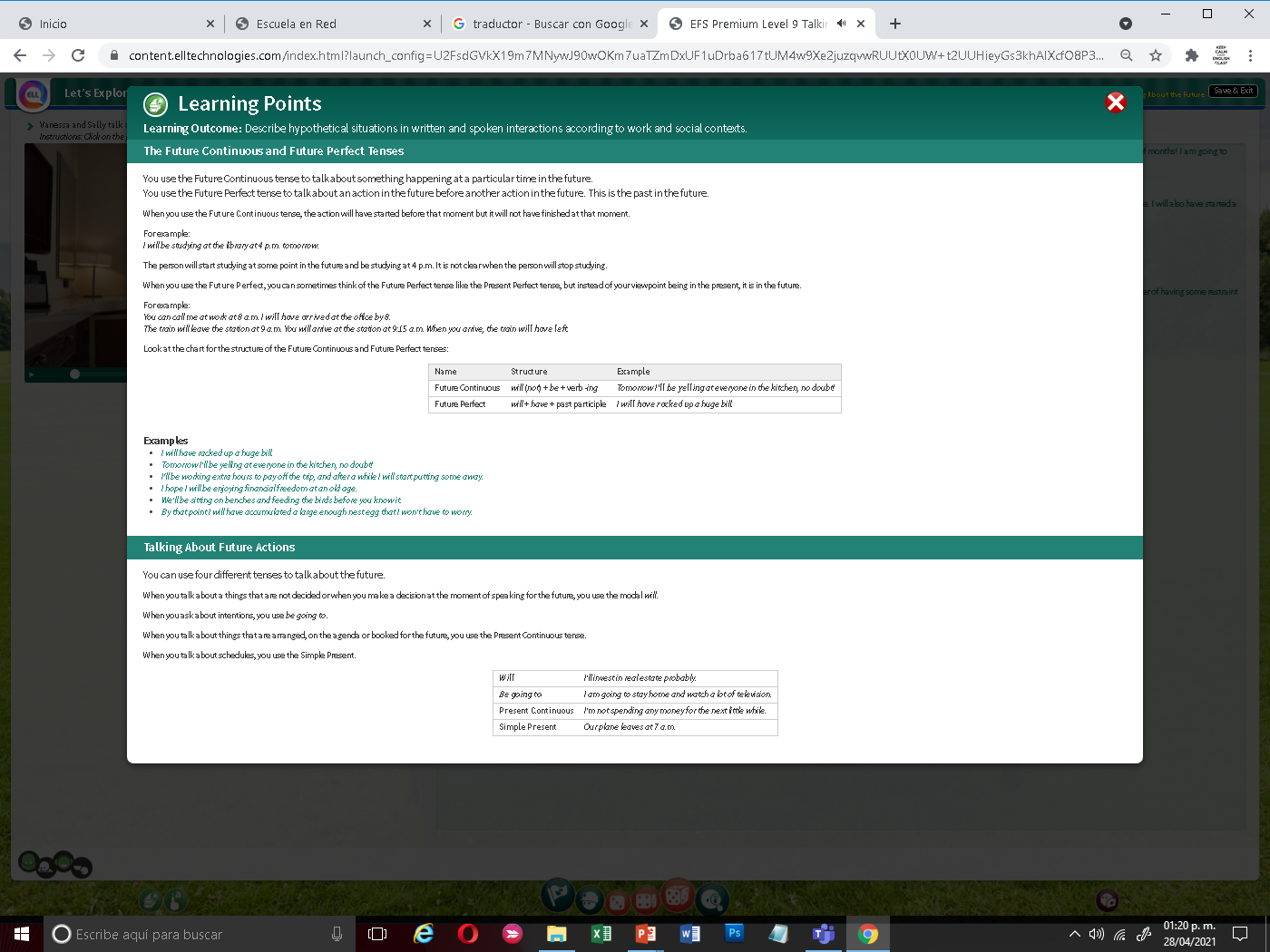 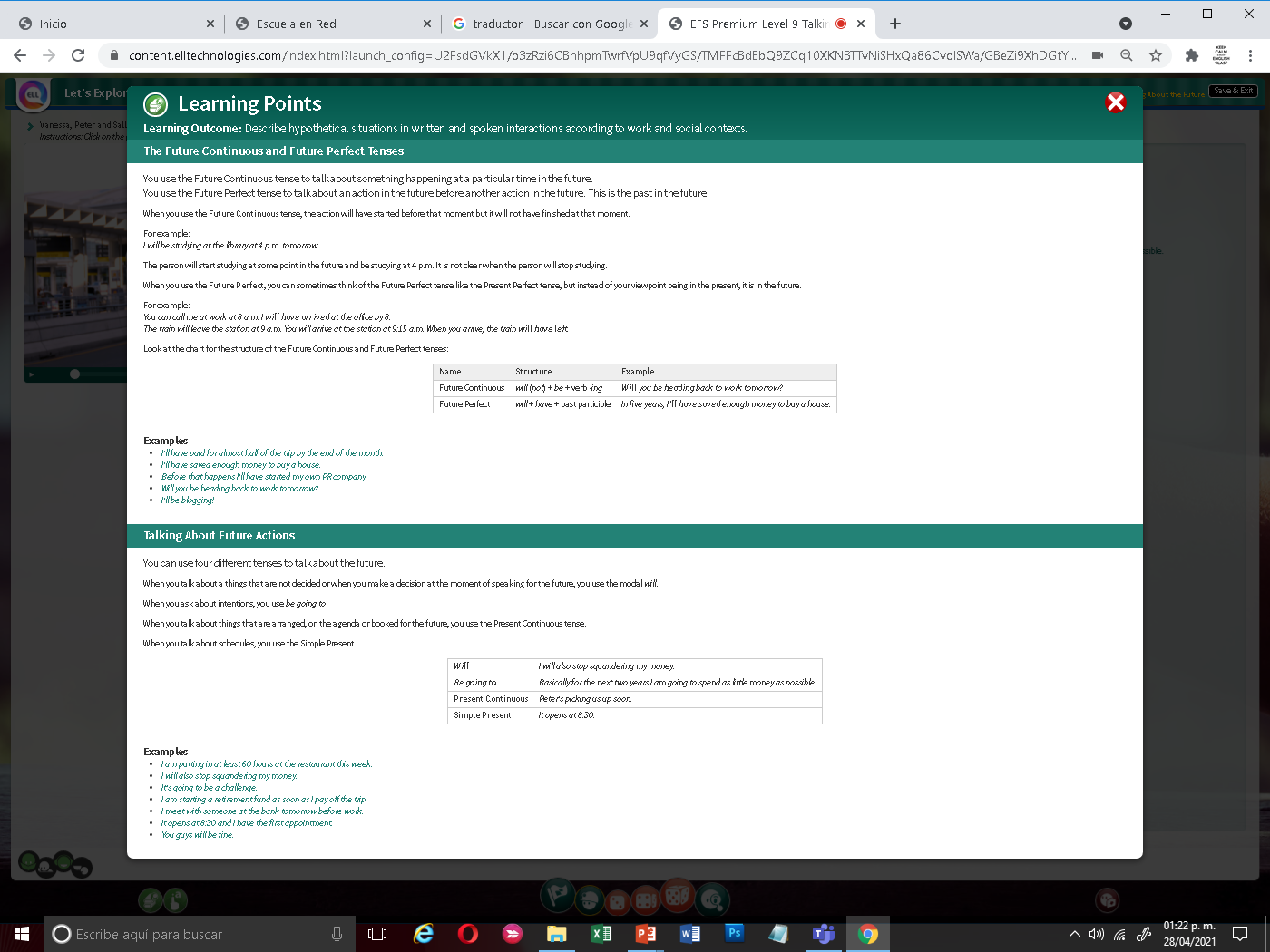